Screwdriver
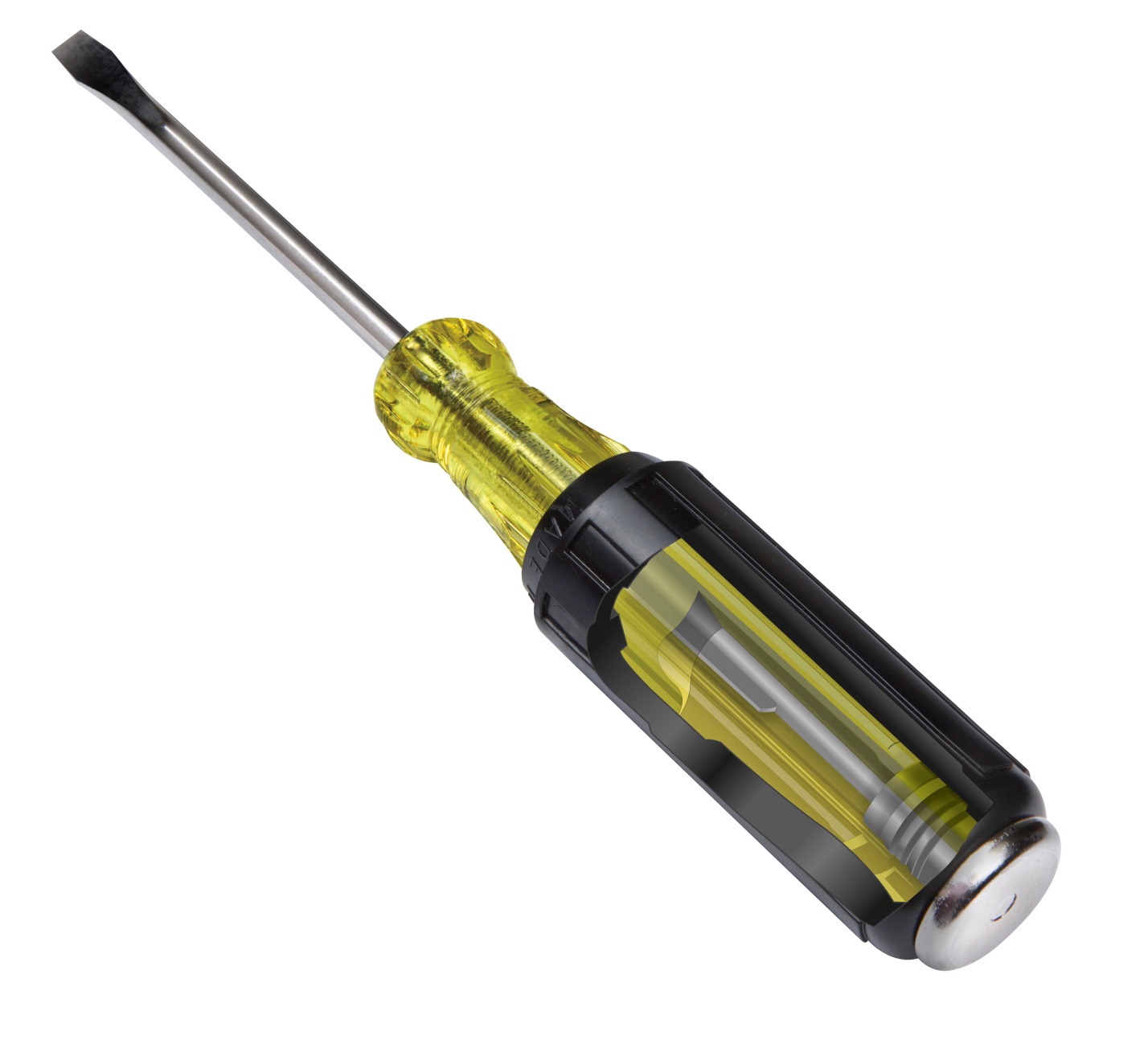 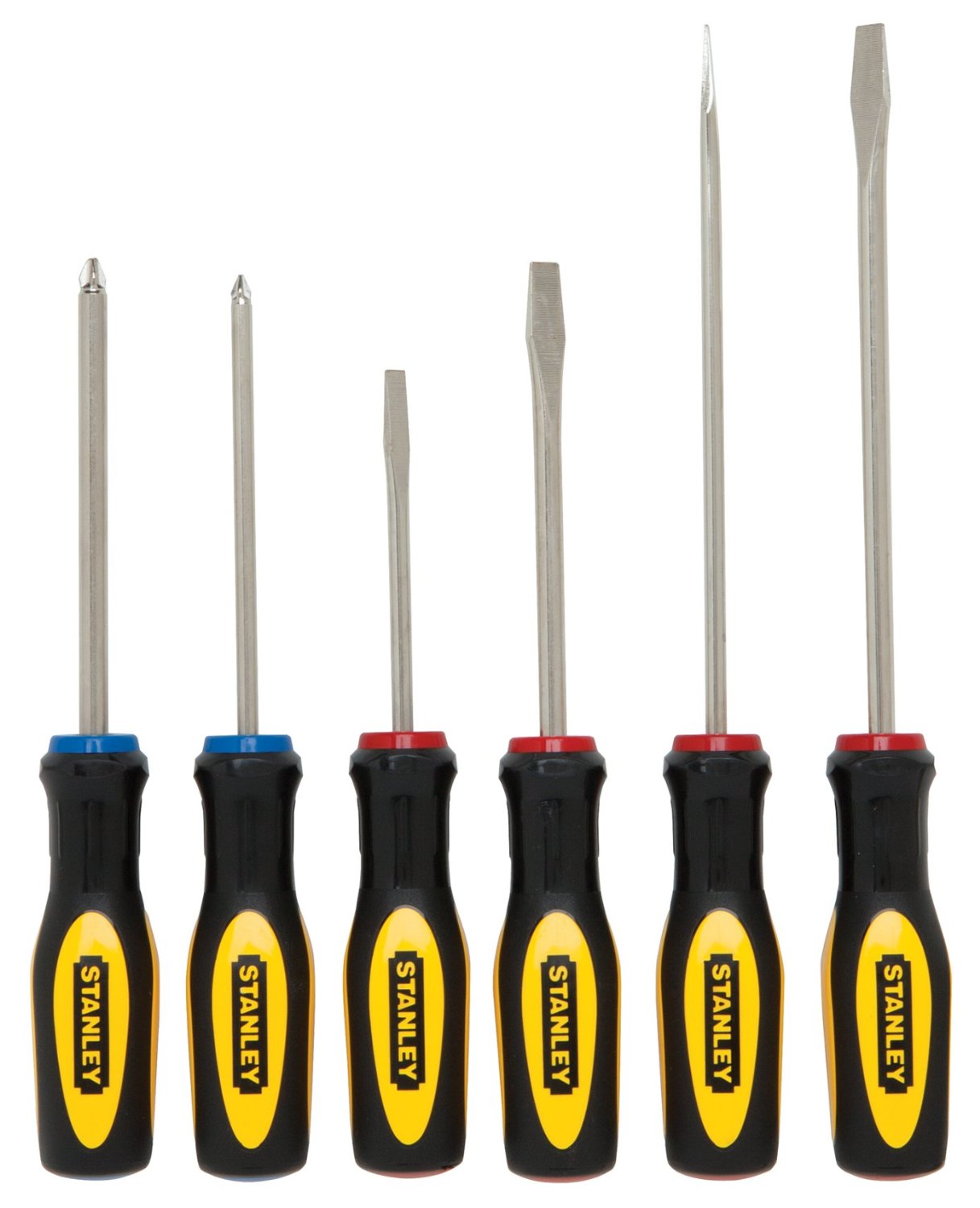 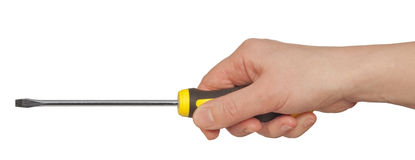 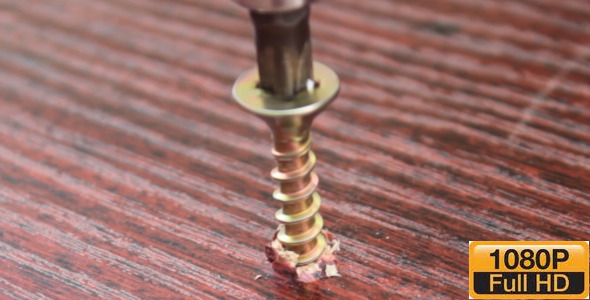 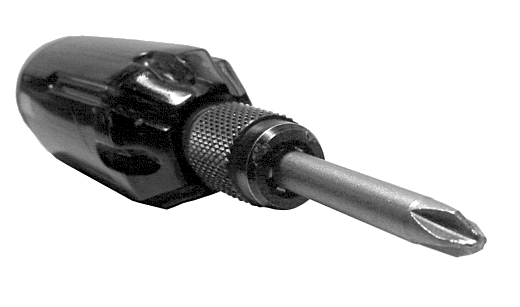 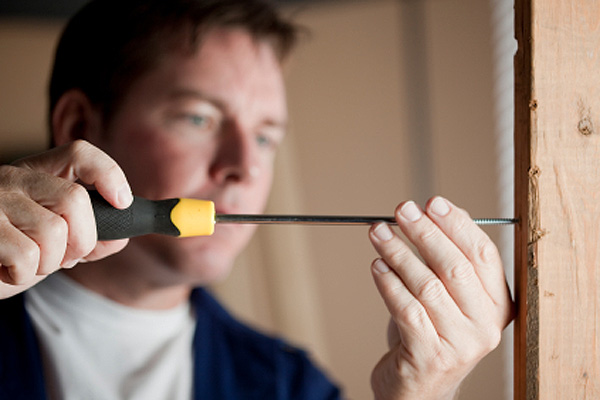